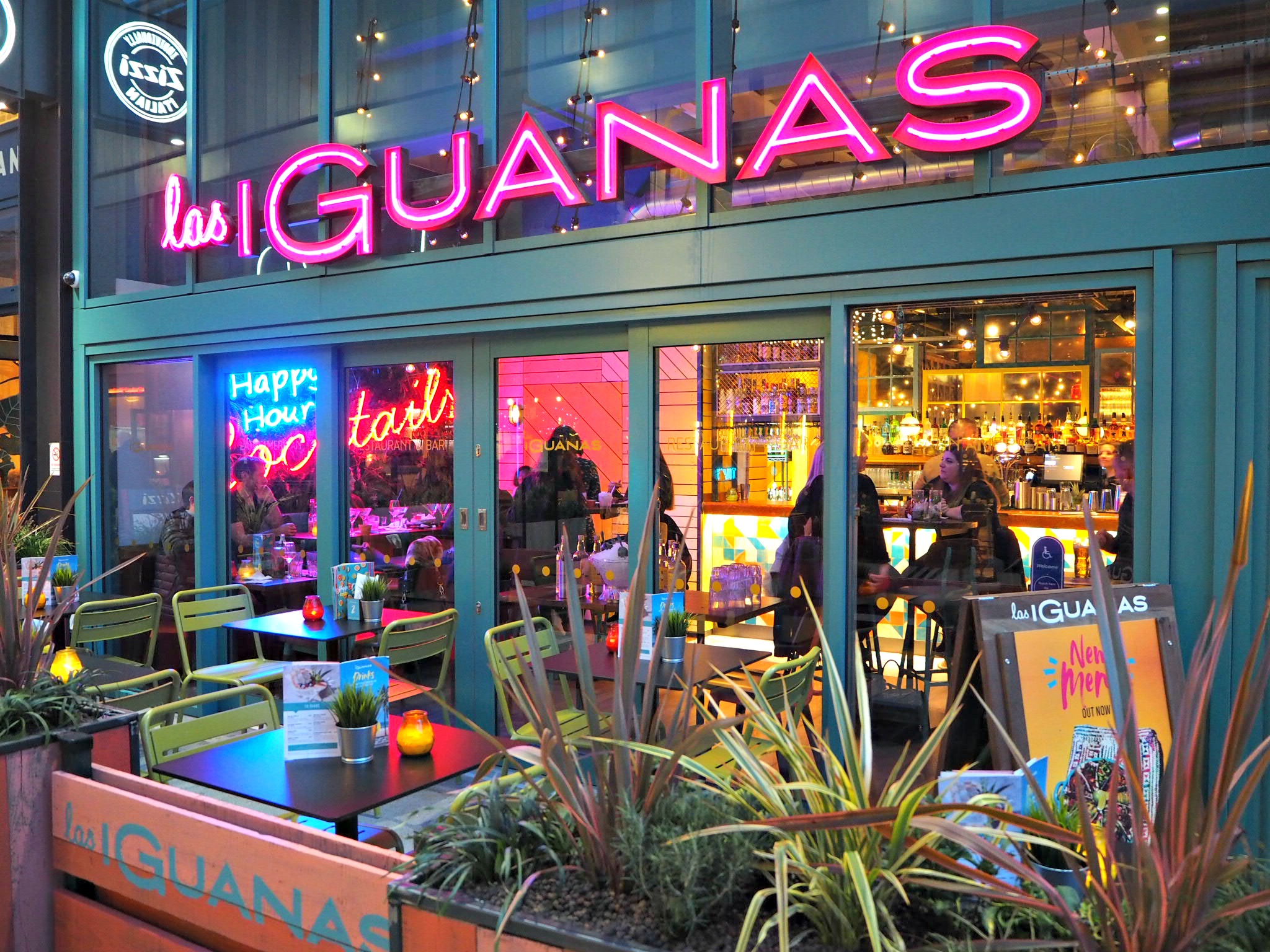 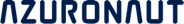 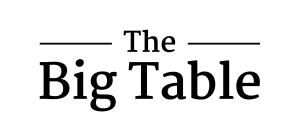 Big Table Group
Project Kick Off
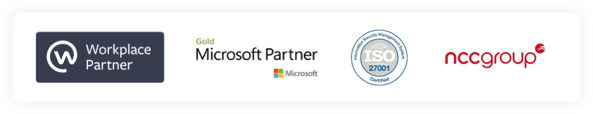 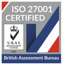 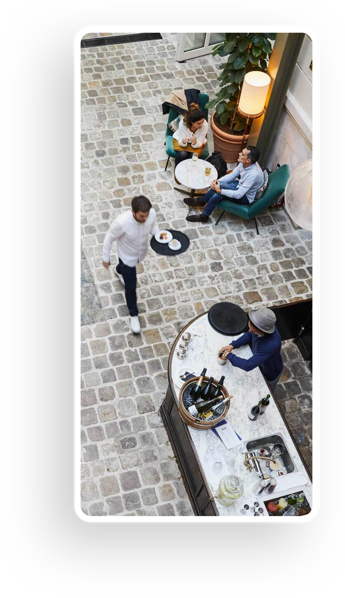 Contents
Project Plan – Overview and Detail
Our Delivery Process
Azuronaut Project Team 
Roles and Responsibilities
What we need from Big Table Group
Access, Documents, Information
Resource Requirement
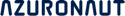 Delivery Plan
TECHNICAL SETUP
UAT TESTING
SPRINT 1
SPRINT 2
SPRINT 3
SPRINT 4 QA/TESTING
END W/C 28/06
W/C 19/07
GO-LIVE
GO/NO-GO
GATEWAY
UAT GO/NO-GO
GATEWAY
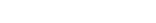 Detailed Project Plan
Smartsheet link
Our Delivery Process
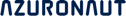 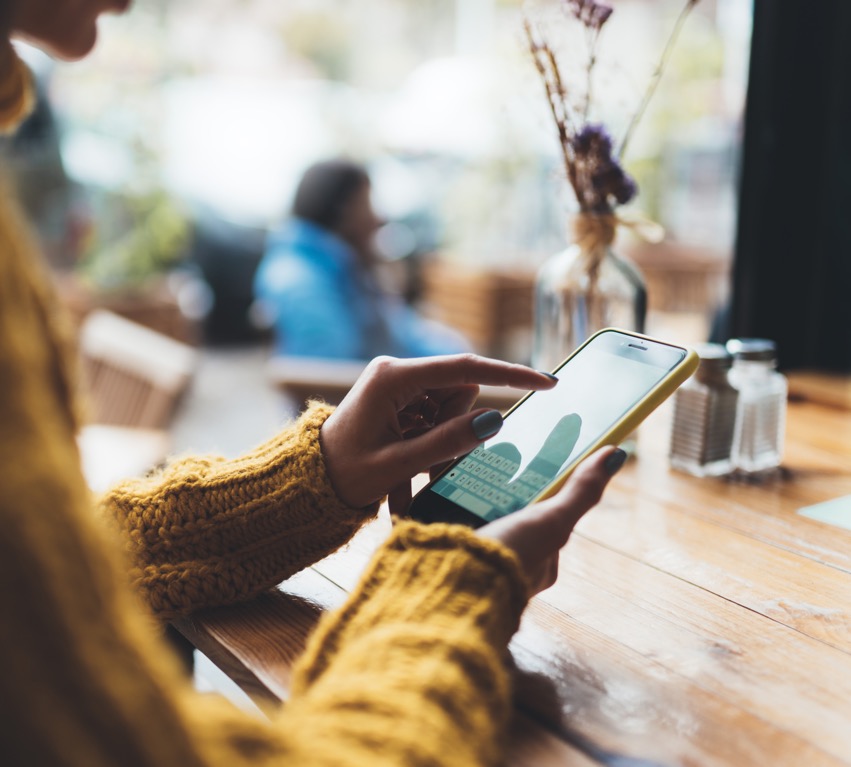 Azuronaut Project Team
Digital Workspace Discovery/Development/Deployment
Brett Sedcole – Head of Design and Delivery
Adam Hunter – Project Manager
Adeyemi Adelakun – Lead SharePoint Developer
Brahma Kumar – Senior SharePoint Developer 
Alastair Roome – Senior Front-end Developer 
Escalation
Regan Collins – CEO
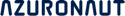 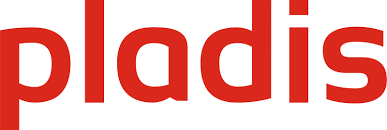 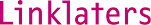 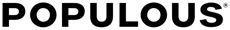 Azuronaut Project Team
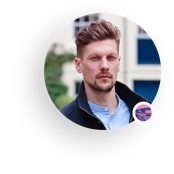 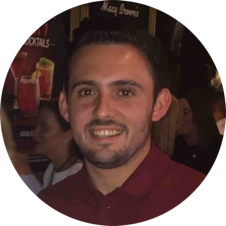 Brett Sedcole
Adam Hunter
Head of Design and Delivery
Project Manager
A design leader that is passionate about crafting meaningful, intuitive experiences that connect and empower people.  Providing creative direction and growing capability to deliver leading-edge human centred design and world class digital experiences to organisations across the globe.
Adam is a Microsoft 365 Project Manager delivering quality solutions utilising Microsoft 365 technology, with focus on Microsoft SharePoint. He is the key client contact during project delivery.
Gold Award – Digital Experience Awards Best Website
Finalist – Innovative Enterprise Product of the Year
Finalist – Young Digital Professional of the Year
Finalist – Best Digital Team
Microsoft 365 Certified – Fundamentals
Microsoft 365 Certified – Teams Administrator
Microsoft 365 Certified – Enterprise Administrator
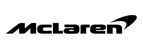 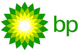 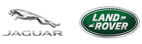 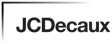 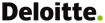 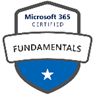 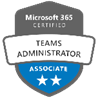 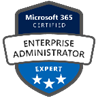 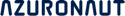 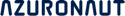 Azuronaut Project Team
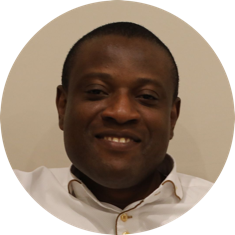 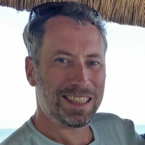 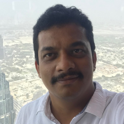 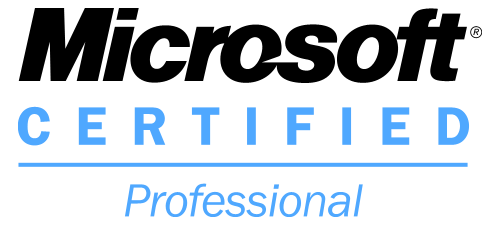 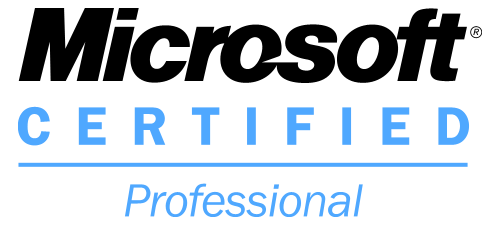 Adeyemi Adelakun
Brahma Kumar
Alastair Roome
Lead SharePoint Developer
Senior SharePoint Developer
Lead Front-End Developer
Adeyemi is a Microsoft Certified Professional with over 18 years Microsoft experience. He has a wealth of technical and business skills acquired across a wide range of leading international commercial organisations.
A Microsoft Certified Solutions Associate with over 14 years of extensive experience in Analysis, Design, Development, Testing, Implementation, Support of enterprise applications.
With over 12 years of experience working with, and developing SharePoint.  Al is involved in the Discovery right through to Deployment, developing high quality front-end interfaces for our solutions.
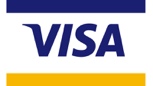 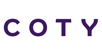 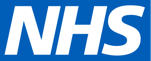 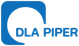 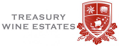 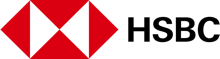 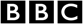 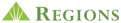 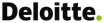 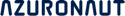 Roles and Responsibilities
Product Owner
Product Manager
Technical Lead
Sarah Pope – Project sponsor
Brett Sedcole
Adeyemi Adelakun
Delivers initial high-level requirements
Receives and approves proposals
Facilitates access to business stakeholders
Confirms and validates all requirements
Facilitates access to business stakeholders
Signs off hi-fidelity designs
Facilitates access to the relevant environments and software
Organises UAT testers
Signs off deliverables
Leads formal project close
Gather and understand requirements 
Develop user research, cases,  journeys and personas 
Develop proposals 
Ensure all user experience requirements are understood 
Work with client to understand changes or additional requirements
Ensure all activities are delivered on time and to budget 
Ensure deliverables are of high quality
Ensure solution is intuitive and has the user at the forefront of design and development 
Review UAT responses and client feedback
Understand user requirements 
Develop solution architecture  
Understand and be aware of all requirements updates that have been communicated and agreed 
Communicate and document how each feature should be technically developed 
Agree and confirm time for each feature to be developed 
Ensuring all development activities are delivered on time and to budget 
Ensure solution matches Hi-Fidelity designs 
Ensure solution is intuitive and has the user at the forefront of design and development  
Ensure solution is tested end-to-end
Ensure the solution is deployed
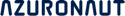 Roles and Responsibilities
Developers
Designer
Project Manager
Brahma Kumar and Alastair Roome
Brett Sedcole
Adam Hunter
Understand who the client is and why they need the proposed solution 
Understand and be aware of all requirements updates that have been communicated and agreed 
Understand how each feature should be technically developed 
Agree and confirm time for each feature to be developed 
Ensure solution is intuitive and has the user at the forefront of design and development 
Ensure solution is tested end-to-end
Ensure all user experience requirements are understood
Create Hi-Fidelity Designs
Ensure all designs activities are delivered on time and to budget 
Ensure any requirements updates have been captured, communicated and agreed
Work with client to understand product changes or future requirements
Ensure solution matches hi-fidelity designs
Ensure solution is intuitive and has the user at the forefront of design and development
Ensuring all activities are delivered in budget and on time
Agree and confirm time for each feature to be developed
Create and manage development sprints
Ensure solution is tested end-to-end
Obtain sign off to exit the build phase
Ensure UAT is successfully run
Complete client handover
Ensure project is signed off
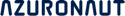 What we need from Big Table Group
Access, Documents, Information
Access to MS Teams and Workplace:
BTG email address for Azuronaut 
Enable System Admin access to Workplace
Enable Teams Service Admin access

Access to SharePoint and Azure:
SharePoint Site Collection Admin access
Azure Admin access

Defined Contact Persons
Technical Contact (Azure, SharePoint)
Content Contact (Links, Page Based Content)

Agree Project Team Weekly Session 
Time/Date
Accounts for access:
Four accounts with access:
Adeyemi and Brahma 
Azure Admin
Workplace Admin
SharePoint Site Collection Admin
Teams Service Admin
Alastair
SharePoint Site Collection Admin
Two General User Accounts for Testing
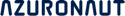